I – INTRODUCTION 
La spectrométrie d’absorption atomique (AAS) est une technique décrite pour la 1ère fois par Walsh (1955).
 AAS étudie les absorptions de lumière par l'atome libre. C’est une des principales techniques mettant en jeu la spectroscopie atomique dans le domaine UV-visible utilisée en analyse chimique.
 Elle permet de doser une soixantaine d'éléments chimiques (métaux et non-métaux). 
Les applications sont nombreuses étant donné qu’on atteint couramment des concentrations inférieures au mg/L (ppm).
2.1 Principe
 Un échantillon liquide est introduit sous forme d’aérosol dans une flamme
 Lors de la traversée de la flamme, les atomes à l’état fondamental vont absorber le rayonnement spécifique émis par une source lumineuse.
 La mesure de cette absorption (rapport des intensité incidentes et transmises), est proportionnelle
à la quantité d’atomes de l’élément à doser et permet donc de déterminer la concentration de l’élément dans la solution par rapport à une gamme de calibration.
 L’intensité de l’absorption dépend directement du b de particules absorbant la lumière selon la loi
de BEER-LAMBERT  A = ε . c . l
Spectrophotomètre d’absorption atomique
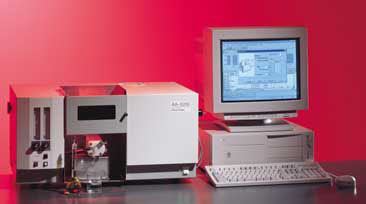 2.2 Appareillage
1- Système d’introduction de l’échantillon :
Nébuliseur pneumatique. aspire l’échantillon et le fragmente en fines gouttelettes. L’aérosol formé arrive dans une chambre de nébulisation qui élimine les gouttelettes les plus grosses
2- Atomiseur :
Constitué par un bruleur à fente alimenté par un mélange air/acétylène ou air/protoxyde d’azote (N2O) Production d’une flamme laminaire.
o Lampe à cathode creuse :
Remplie d’argon sous faible pression et comporte 2 électrodes.
La cathode est constituée de l’élément à doser ou d’un alliage (utilisable pour pls
éléments)
Mise sous tension de la lampe . ionisation des atomes d’argon qui vont venir
percuter la cathode provoquant l’excitation des atomes de celle-ci , Ces derniers vont alors émettent un rayonnement intense dirigé vers la flamme
qu’il traverse longitudinalement (EXCITATION )des atomes de l’échantillon.
III - INSTRUMENTATION DE BASE
Lampe à cathode creuse
Un système optique:o Permet de focaliser le faisceau et de sélectionner les longueurs d’onde grâce à un réseau.o Un photomultiplicateur permet de transformer l’énergie lumineuse en courant électrique.
1-La lampe à cathode creuse
La lampe à cathode creuse est constituée par une enveloppe de verre scellée et pourvue d'une fenêtre en verre ou en quartz contenant une cathode creuse cylindrique et une anode. La cathode est constituée de l'élément que l'on veut doser. Un vide poussé est réalisé à l'intérieur de l'ampoule qui est ensuite remplie d'un gaz rare (argon ou néon) sous une pression de quelques mm de Hg. Lorsqu'on applique une différence de potentiel de quelques centaines de volts entre les deux électrodes, une décharge s'établit. Le gaz rare est alors ionisé et ces ions bombardent alors la cathode, arrachant des atomes à celle ci. Ces atomes sont donc libres et sont excités par chocs : il y a émission atomique de l'élément constituant la cathode creuse. La particularité du rayonnement ainsi émis est qu'il est constitué de raies très intenses et très fines.
2-Le nébuliseur
L'échantillon à analyser est en solution. Celle-ci est aspirée au moyen d'un capillaire par le nébuliseur. A l'orifice du nébuliseur, du fait de l'éjection d'un gaz à grande vitesse, il se crée une dépression (effet Venturi). La solution d'analyse est alors aspirée dans le capillaire et à la sortie, elle est pulvérisée en un aérosol constitué de fines gouttelettes. Cet aérosol pénètre alors dans la chambre de nébulisation dont le rôle est de faire éclater les gouttelettes et d'éliminer les plus grosses. Ce brouillard homogène pénètre alors dans le brûleur.
3-La flamme – atomisation
L'aérosol pénètre dans le brûleur puis dans la flamme. Au bout d'un certain parcours au seuil de la flamme, le solvant de la gouttelette est éliminé, il reste les sels ou particules solides qui sont alors fondus, vaporisés puis atomisés. La flamme air acétylène est la plus répandue et permet de réaliser le dosage de nombreux éléments. Sa température est de 2500°C environ. A la place d'une flamme, on peut également utiliser un four cylindrique en graphite pour atomiser l'échantillon. La lumière qui quitte la source n’est pas monochromatique. On obtient un spectre de raies contenant : 
- les raies de l’élément à doser, 
- les raies du gaz de remplissage dans la source, 
- les raies d’éventuelles impuretés, 
- les raies de l’atomiseur (flamme). 
Le rôle du monochromateur consiste à éliminer toute la lumière, quelle que soit son origine, ayant une longueur d’onde différente de celle à laquelle on travaille.
4-Le détecteur
Le faisceau arrive ensuite sur le détecteur. Ce dernier mesure les intensités lumineuses nécessaires au calcul des absorbances. Il est relié à un amplificateur et un dispositif d'acquisition. On détermine : Absorbance spécifique = Absorbance totale – Absorbance non spécifique L'absorption spécifique est due à l'élément à doser (sur une raie). L'absorption non spécifique est due à l'absorption continue de la matrice. Des mesures permettent la correction des absorptions non spécifiques.